Hablar y Signar
una app para la implementación de las funciones lingüísticas en el sistema de Comunicación Total – Habla Signada
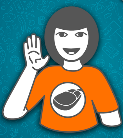 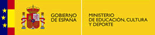 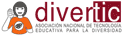 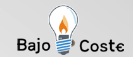 Tecnologías libres. Diseño abierto. Adaptaciones elaboradas por usuarios
Sobre nosotros
DiverTIC es una asociación sin ánimo de lucroque tiene como finalidad constituirse en foropermanente de reflexión e investigación sobreel uso de las TIC en el ámbito de la atención a la diversidad.
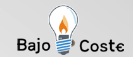 Tecnologías libres. Diseño abierto. Adaptaciones elaboradas por usuarios
Sobre nosotros
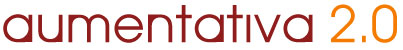 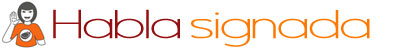 http://hablasignada.divertic.org/
http://www.aumentativa.net/
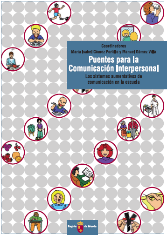 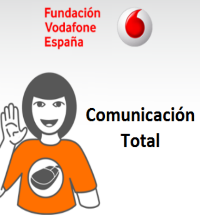 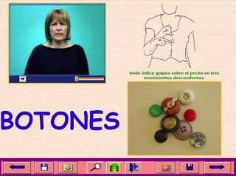 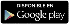 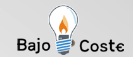 Tecnologías libres. Diseño abierto. Adaptaciones elaboradas por usuarios
El proyecto
Diseñar una aplicación para facilitarel aprendizaje de las funciones lingüísticasdel Sistema de Comunicación Total - Habla Signada
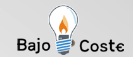 Tecnologías libres. Diseño abierto. Adaptaciones elaboradas por usuarios
El sistema
Comunicación Total es un sistema de comunicación aumentativa, destinado fundamentalmente a personas con trastornos del espectro del autismo, o con otros trastornos del desarrollo o discapacidad intelectual, en el que se utilizan simultáneamente el lenguaje oral y signado.
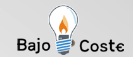 Tecnologías libres. Diseño abierto. Adaptaciones elaboradas por usuarios
El sistema
La expresión de los deseos.
Función de referencia.
Conceptos de persona.
Búsqueda de información.
Abstracción, juego simbólico y conversación.
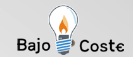 Tecnologías libres. Diseño abierto. Adaptaciones elaboradas por usuarios
El programa
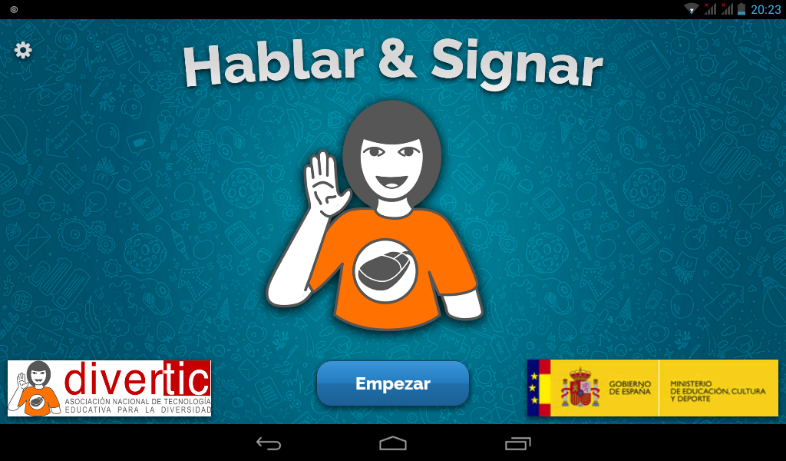 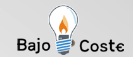 Tecnologías libres. Diseño abierto. Adaptaciones elaboradas por usuarios
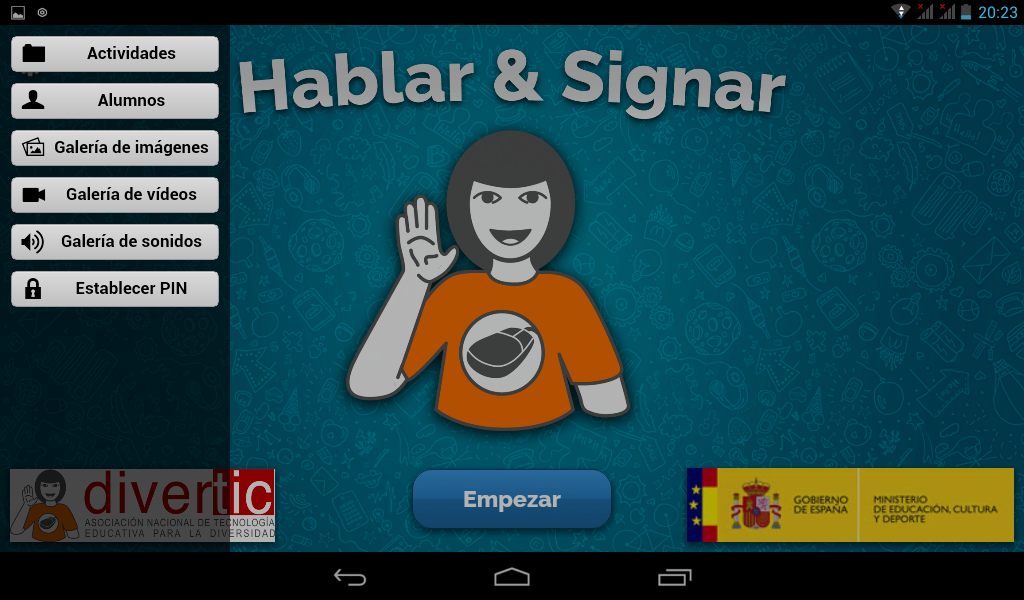 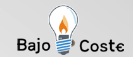 Tecnologías libres. Diseño abierto. Adaptaciones elaboradas por usuarios
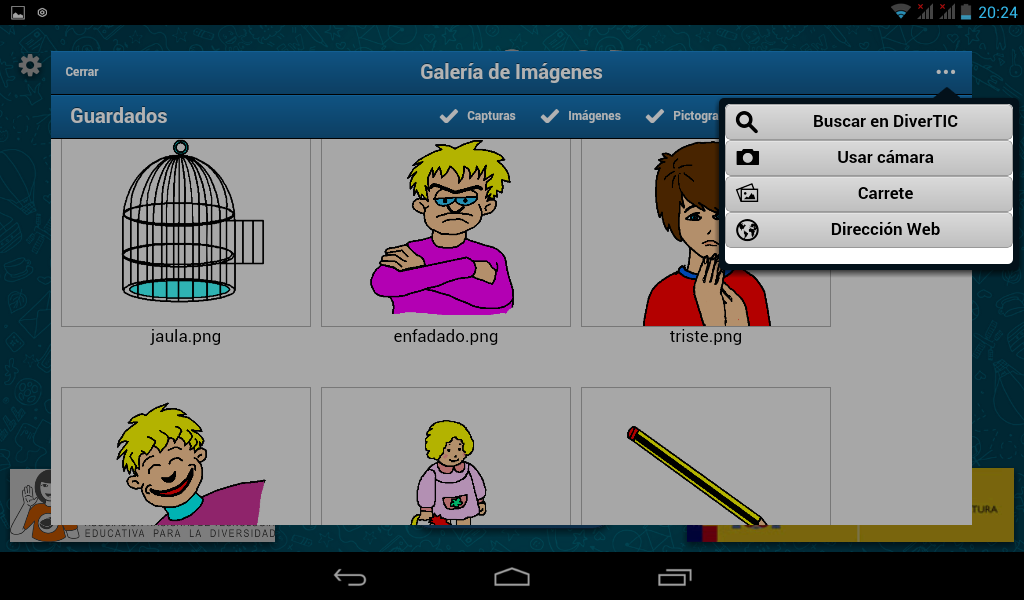 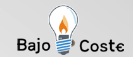 Tecnologías libres. Diseño abierto. Adaptaciones elaboradas por usuarios
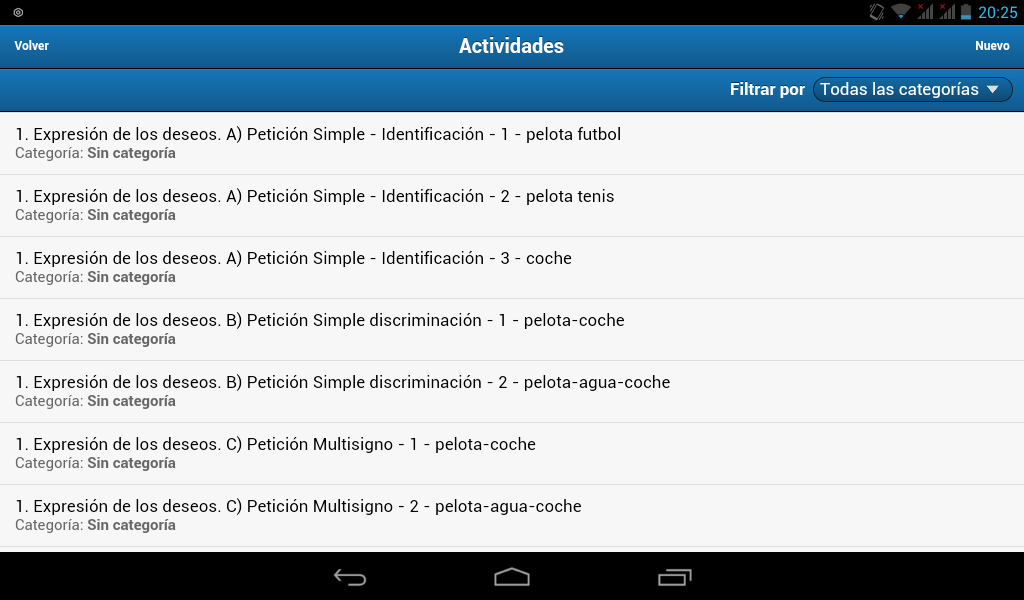 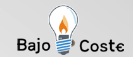 Tecnologías libres. Diseño abierto. Adaptaciones elaboradas por usuarios
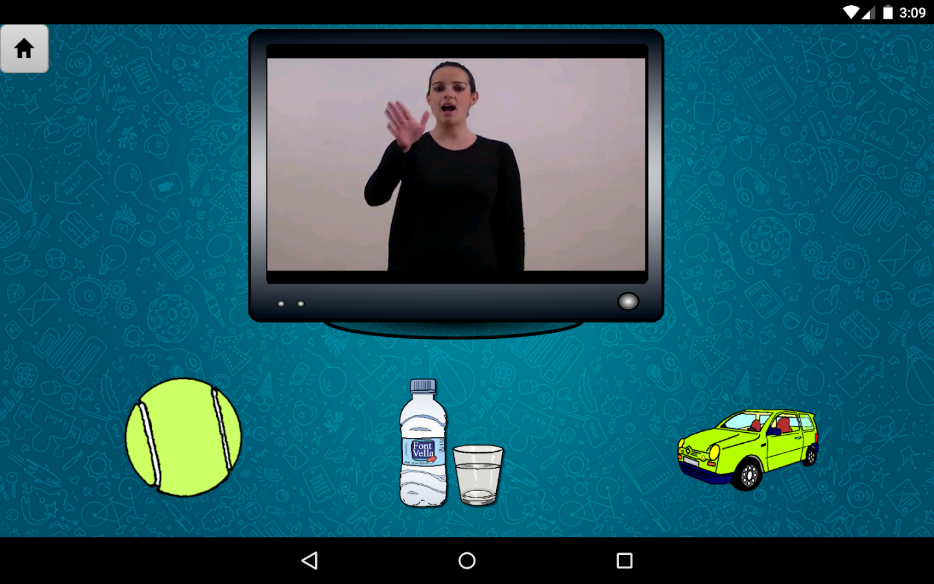 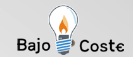 Tecnologías libres. Diseño abierto. Adaptaciones elaboradas por usuarios
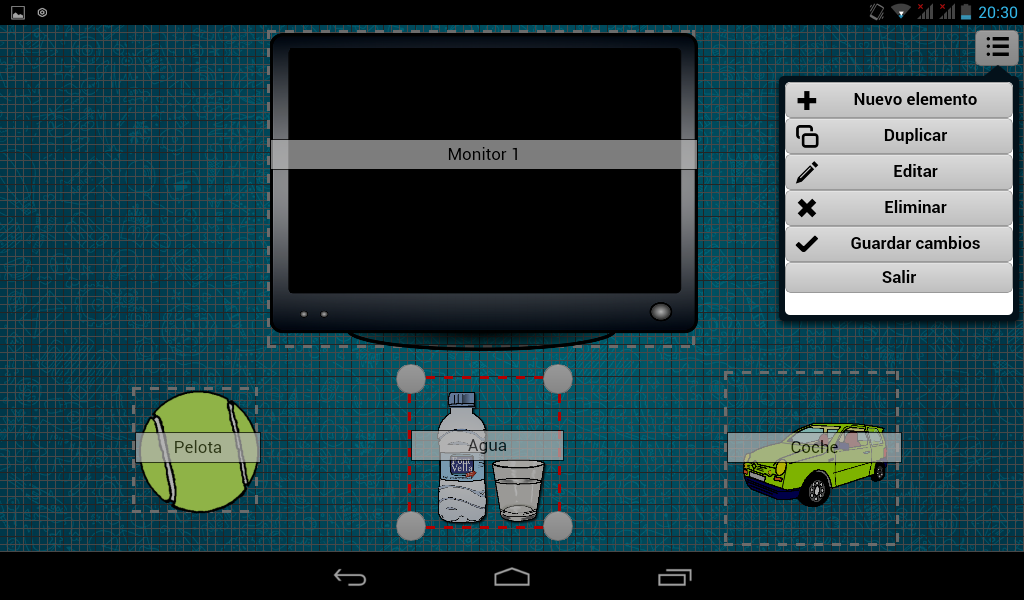 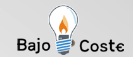 Tecnologías libres. Diseño abierto. Adaptaciones elaboradas por usuarios
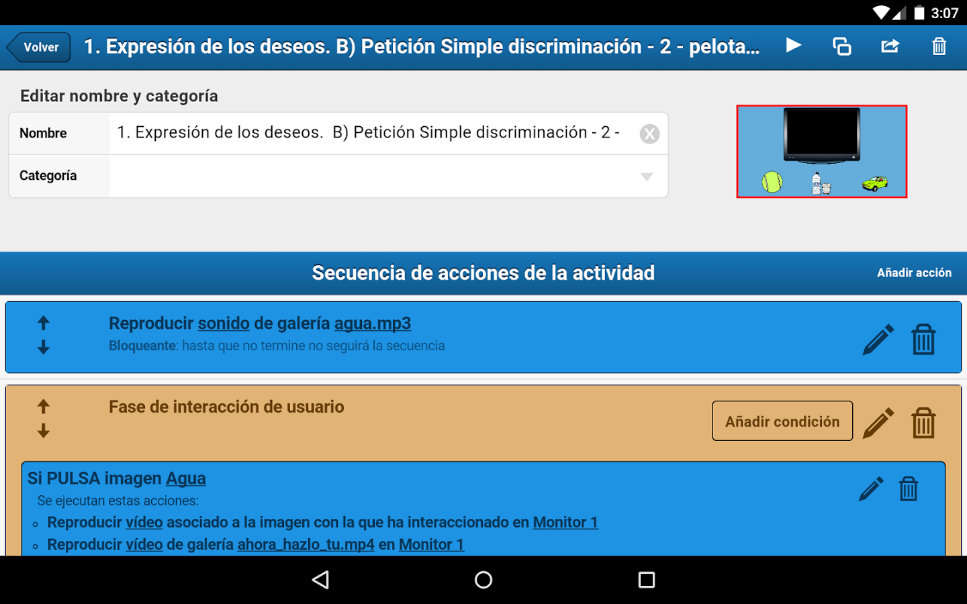 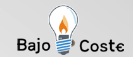 Tecnologías libres. Diseño abierto. Adaptaciones elaboradas por usuarios
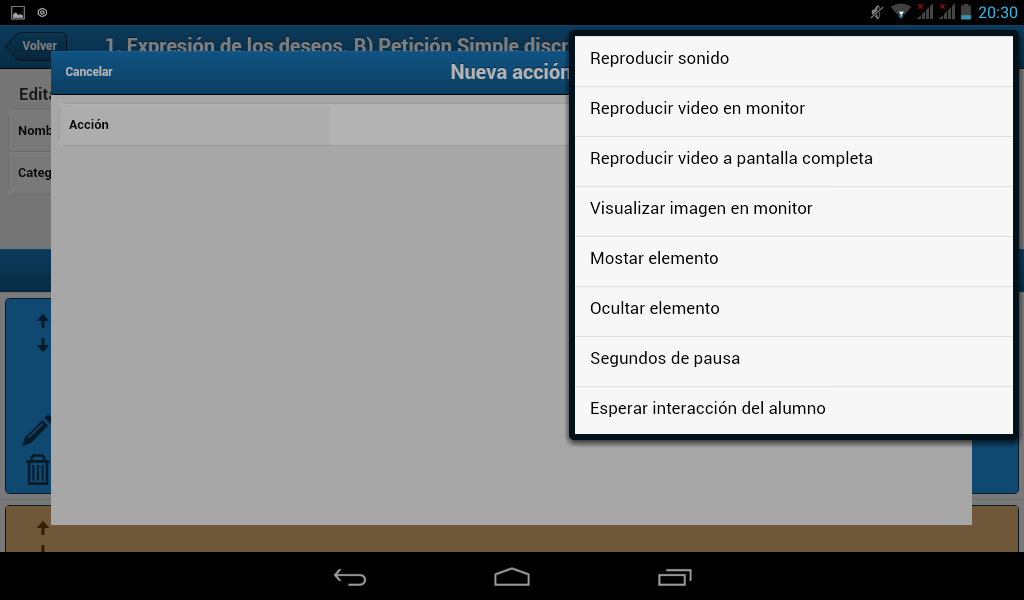 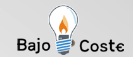 Tecnologías libres. Diseño abierto. Adaptaciones elaboradas por usuarios
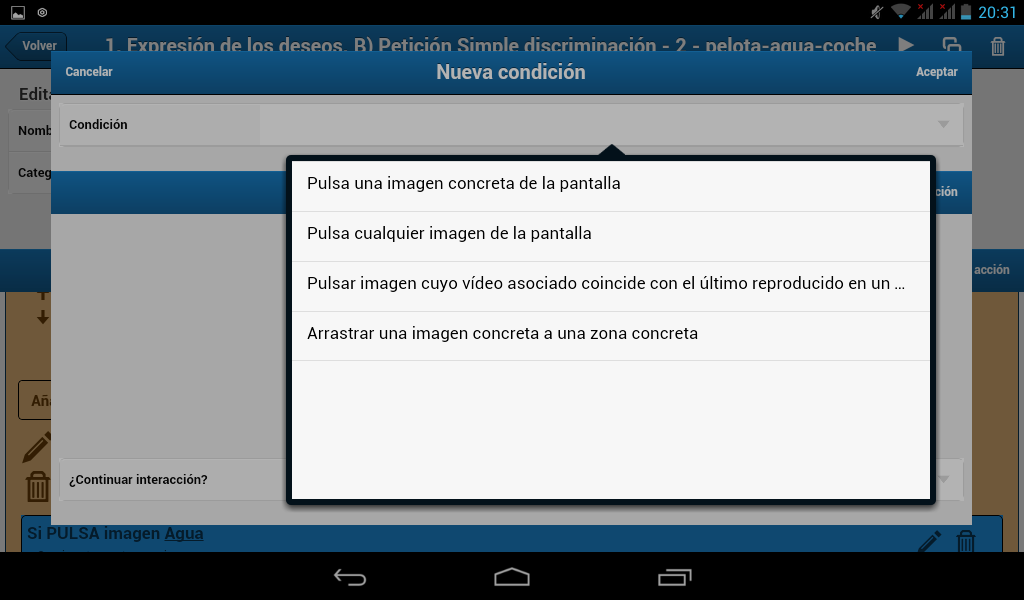 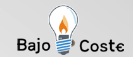 Tecnologías libres. Diseño abierto. Adaptaciones elaboradas por usuarios
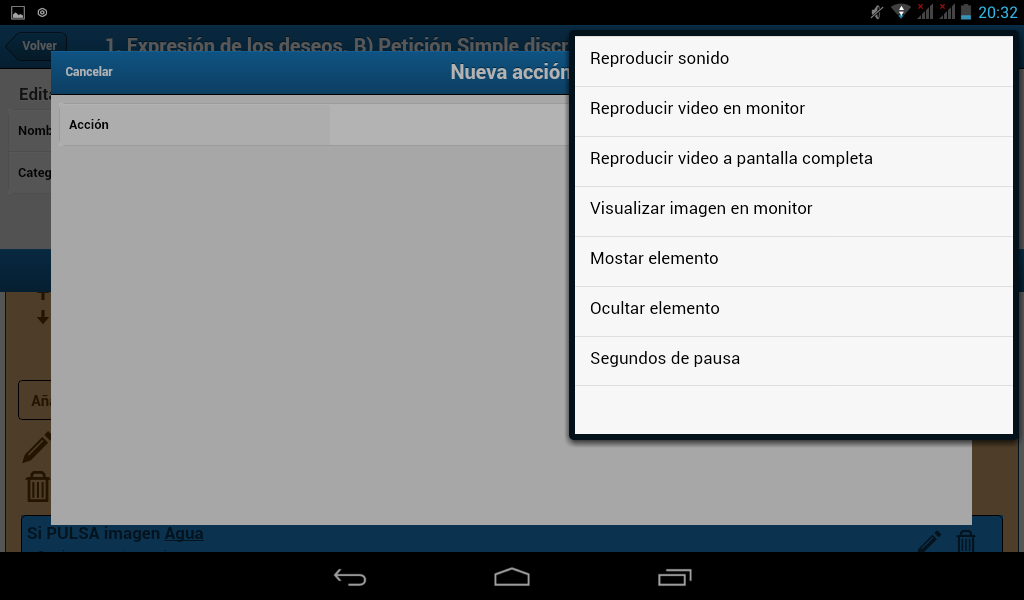 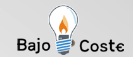 Tecnologías libres. Diseño abierto. Adaptaciones elaboradas por usuarios
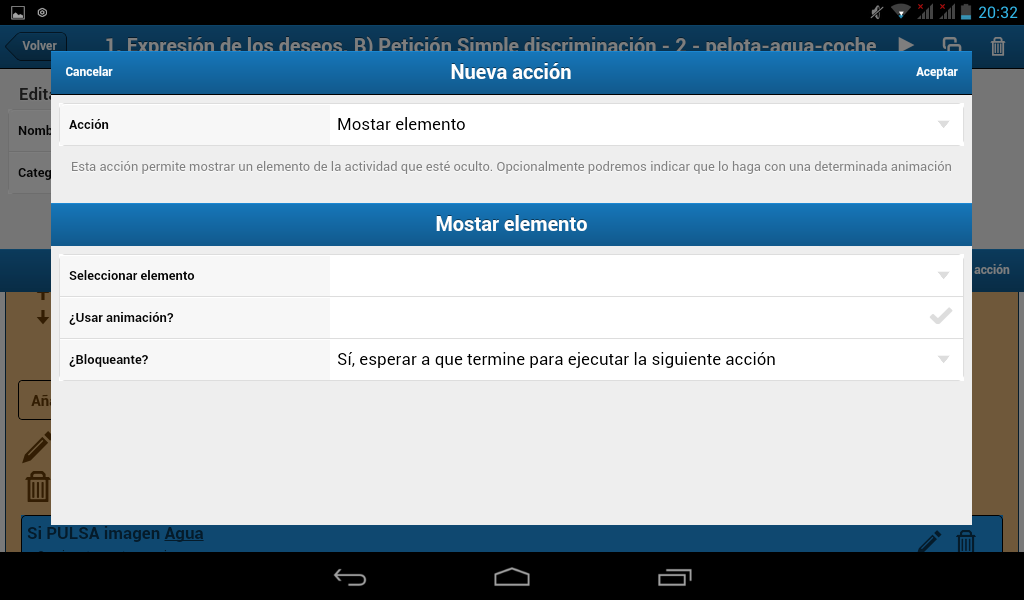 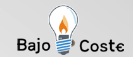 Tecnologías libres. Diseño abierto. Adaptaciones elaboradas por usuarios
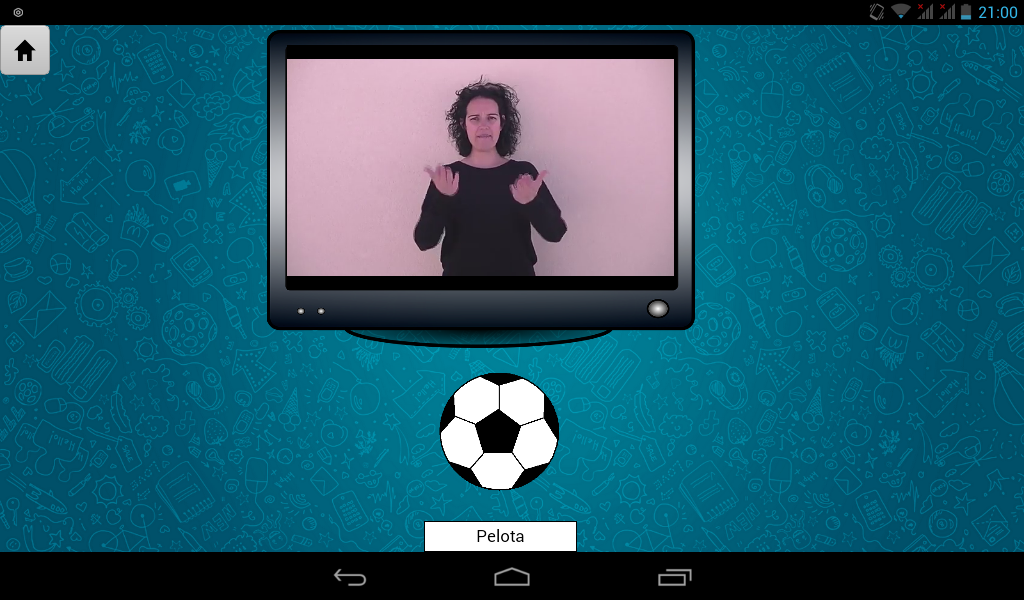 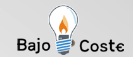 Tecnologías libres. Diseño abierto. Adaptaciones elaboradas por usuarios
El programa
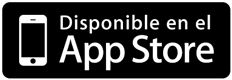 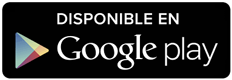 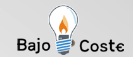 Tecnologías libres. Diseño abierto. Adaptaciones elaboradas por usuarios
http://hablarysignar.divertic.org
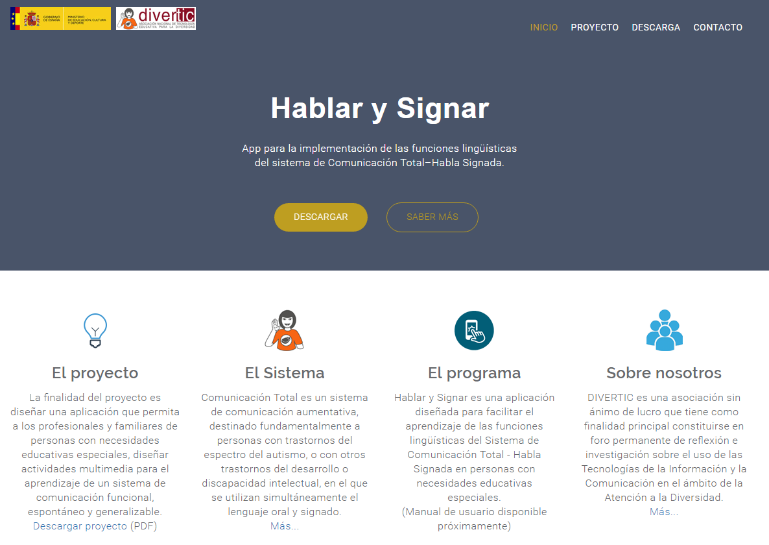 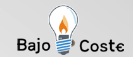 Tecnologías libres. Diseño abierto. Adaptaciones elaboradas por usuarios
Hablar y Signar
una app para la implementación de las funciones lingüísticas en el sistema de Comunicación Total – Habla Signada
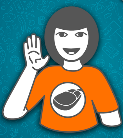 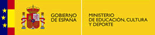 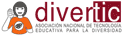 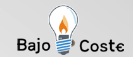 Tecnologías libres. Diseño abierto. Adaptaciones elaboradas por usuarios